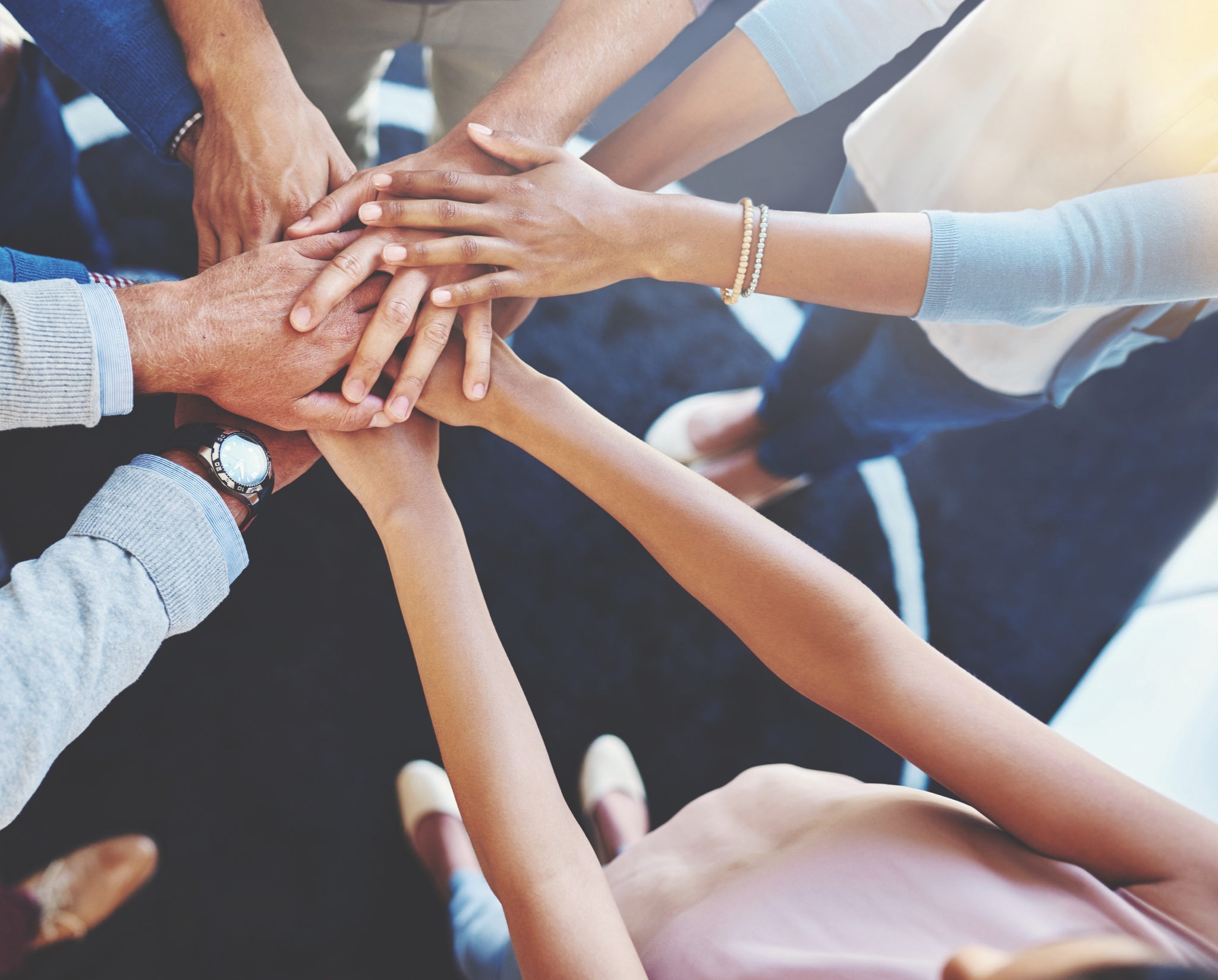 Educación Financiera para Miembros de Cooperativas de Trabajadores
Topic 5: Estados Financieros Básicos
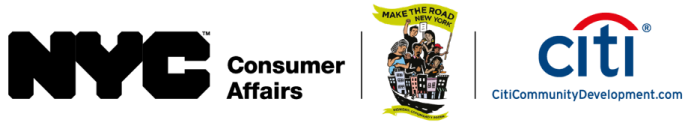 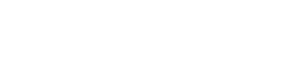 Financial Education for Worker Cooperative Members
Introducción
Este plan de estudios fue creado como parte de un proyecto entre la oficina de empoderamiento financiero del Departamento asuntos del Consumidor de Nueva York y Make the Road Nueva York, con el apoyo de Citi Community Development para integrar herramientas de empoderamiento financiero y capacitación en el proceso de desarrollo de las cooperativas.
Consiste en 5 talleres de 2 horas:
Tema 1: Principios Básicos de Manejo o Gestión de Dinero y Presupuesto
Tema 2: Transacciones Financieras Básicas
Tema 3: Crédito
Tema 4: Creando un Negocio Rentable
Tema 5: Estados Financieros Básicos
[Speaker Notes: The goals are threefold: 

To support and strengthen the financial health of individual members of workers cooperatives and to empower them to make the best possible financial decisions for themselves and ultimately their families

To ensure that the cooperative businesses are maximizing asset building and financial empowerment opportunities for their members, and

To develop individual-level and cooperative-level financial empowerment and asset building tools and practices for the broader New York City cooperative community]
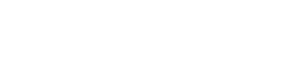 Financial Education for Worker Cooperative Members
Estados Financieros Básicos
Hoja de Balance
Estado de Flujo de Caja
Estado de Ingresos
Estado de Ingreso Proyectado
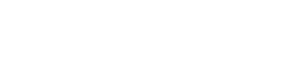 Financial Education for Worker Cooperative Members
Preguntas para Pensar
¿Qué datos financieros los dueños de negocios deben saber y registrar?
¿Cuáles son los estados financieros básicos o las herramientas que un dueño de negocio debe desarrollar?
¿Cómo usan estos estados financieros los dueños, prestamistas e inversionistas para evaluar el estado del negocio?
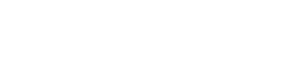 Financial Education for Worker Cooperative Members
Hoja de Balance
La Hoja de Balance es una fotografía de lo que la compañía posee y debe en un momento dado.

Preguntas primordiales para los dueños:
¿Su compañía recibe/cobra las cuentas por cobrar?  
¿Su compañía paga sus facturas?
¿Su compañía controla inventario?
¿Los oficiales están comprometidos con la compañía?
¿La compañía tiene un historial operativo de ganancias?
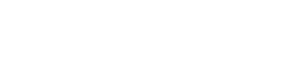 Financial Education for Worker Cooperative Members
Hoja de Balance
Pasivo y Patrimonio del Propietario
5 de septiembre, 2013. Ciudad de Nueva York 
Departamento de Servicios al Consumidor. 
Todos los derechos reservados.
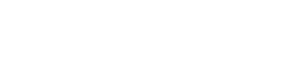 Financial Education for Worker Cooperative Members
Estado de Flujo de Caja
El estado de flujo de caja muestra la circulación actual de entrada y salida de efectivo del negocio durante un período de tiempo específico.

Ventas pueden no resultar en efectivo inmediatamente.

Si lo que sale excede lo recibido, planee pedir fundos prestados, llame a sus inversionistas, o use efectivo en reserva.
Preguntas principales para propietarios:

¿La compañía tiene efectivo cuando lo necesita?
¿Cuáles son las fuentes de efectivo que la compañía está produciendo?
¿Se está distribuyendo el efectivo apropiadamente dada la cantidad actual de efectivo disponible?
¿El porcentaje del efectivo está aumentando odisminuyendo con las ventas en el tiempo?
5 de septiembre, 2013. Ciudad de Nueva York 
Departamento de Servicios al Consumidor. 
Todos los derechos reservados.
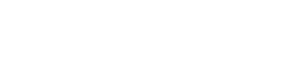 Financial Education for Worker Cooperative Members
Estado de Flujo de Efectivo/Caja
5 de septiembre, 2013. Ciudad de Nueva York 
Departamento de Servicios al Consumidor. 
Todos los derechos reservados.
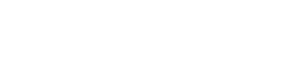 Financial Education for Worker Cooperative Members
Fuentes de Efectivo Generado Internamente
Negociar términos de la Cuentas por Pagar
Negociar términos de las Cuentas por Cobrar
Cortar costos directos e indirectos que no sean esenciales
Renegociar préstamos o términos de la tarjeta de crédito
Descontar o “liquidar” inventario excesivo
Intercambiar servicios con otros negocios
Crear y usar las reservas de efectivo
5 de septiembre, 2013. Ciudad de Nueva York 
Departamento de Servicios al Consumidor. 
Todos los derechos reservados.
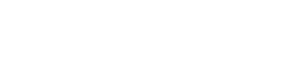 Financial Education for Worker Cooperative Members
Estado de Ingreso
El Estado de Ingreso es el archivo de las ganancias y gastos de una compañía durante un período de tiempo específico.

Preguntas importantes para los propietarios:
¿La compañía esta creciendo?
¿La compañía controla los márgenes? Gastos generales?
¿La compañía produce ganancia? ¿Hay flujo de caja escondido?
5 de septiembre, 2013. Ciudad de Nueva York 
Departamento de Servicios al Consumidor. 
Todos los derechos reservados.
[Speaker Notes: Beware of subsidies that obscure the financial reality of the business
Owner not taking salary
Interest free loans from friends and family
Low or no rent 
 
While these can prove useful in the short term, after a point they can:
Conceal an unsustainable business plan
Lead you to throw “good money after bad”]
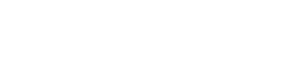 Financial Education for Worker Cooperative Members
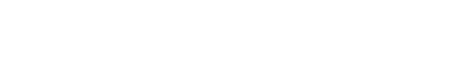 Estado de Ingreso
5 de septiembre, 2013. Ciudad de Nueva York 
Departamento de Servicios al Consumidor. 
Todos los derechos reservados.
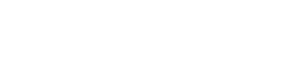 Financial Education for Worker Cooperative Members
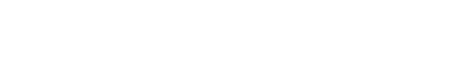 Estado de Ingreso Proyectado
El Estado de Ingreso Proyectado es una predicción de las ventas posibles del negocio, gastos e ingreso neto (o pérdidas) en un período de tiempo. Para que sea mas efectivo, ese período debería comenzar en el primer mes del negocio y extenderse 2 a 3 años en el futuro mensualmente.
El estado de ingreso proyectado puede ser usado para:
Entender cómo el crecimiento en el número de clientes y ventas de productos individuales / servicios en aumento de las ganancias (en contraste con usar figuras “a vuelo de pájaro” como estimados).
Asumir crecimiento más realista lo cual aumenta la habilidad para determinar cuánto efectivo debe haber en reserva y cómo distribuirlo durante los meses iniciales del negocio.
Examinar cómo los costos directos e indirectos se comportan en relación a los cambios en el volumen de ventas. Preferible que el margen de ganancia bruta aumente a medida de que las ventas aumentan.
5 de septiembre, 2013. Ciudad de Nueva York 
Departamento de Servicios al Consumidor. 
Todos los derechos reservados.
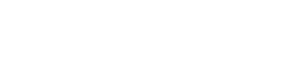 Financial Education for Worker Cooperative Members
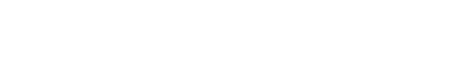 Nombre de la Compañía Estado de Ingreso Proyectado
De xx / xx / xx - xx / xx / xx
5 de septiembre, 2013. Ciudad de Nueva York. Departamento de Servicios al Consumidor. Todos los derechos reservados.
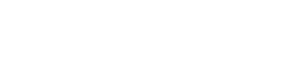 Financial Education for Worker Cooperative Members
Resumen
Los estados financieros básicos ayudan a los dueños de negocios a entender el bienestar financiero de sus negocios.
Los estados financieros ayudan a los negocios a manejar sus finanzas.
Estos estados de cuenta también son considerados por los inversionistas y prestamistas para evaluar la solidez del negocio.
© June 2017. New York City Department of Consumer Affairs. All rights reserved.